Ταξίδι στην Αμερική
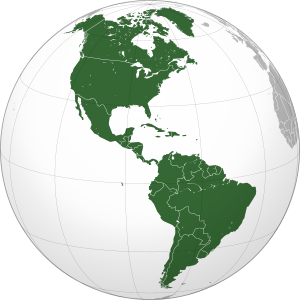 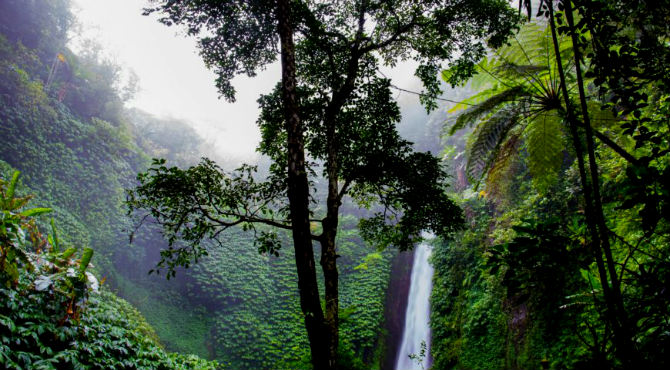 Αμαζόνιος
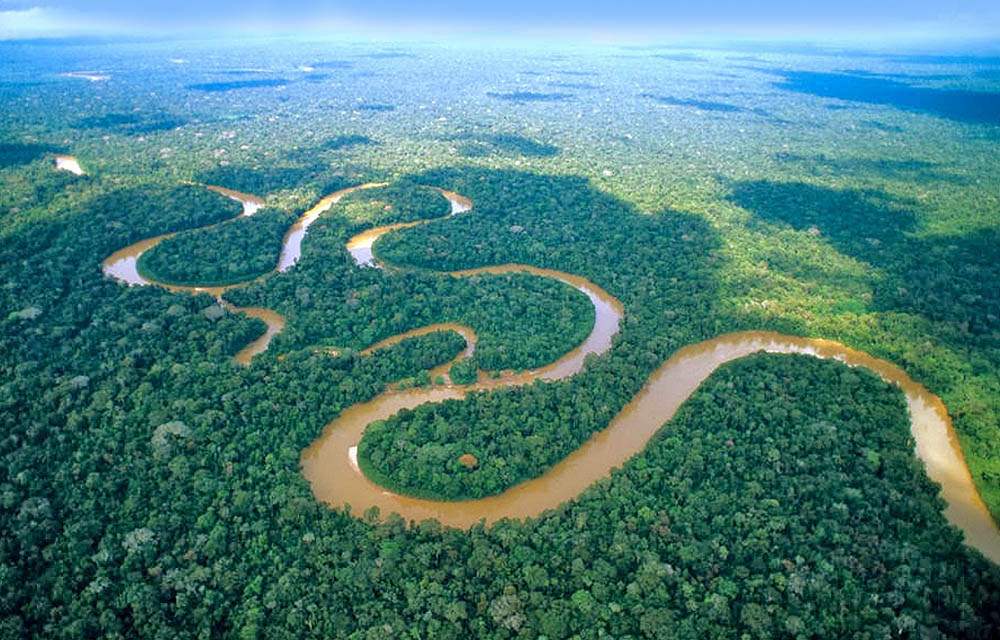 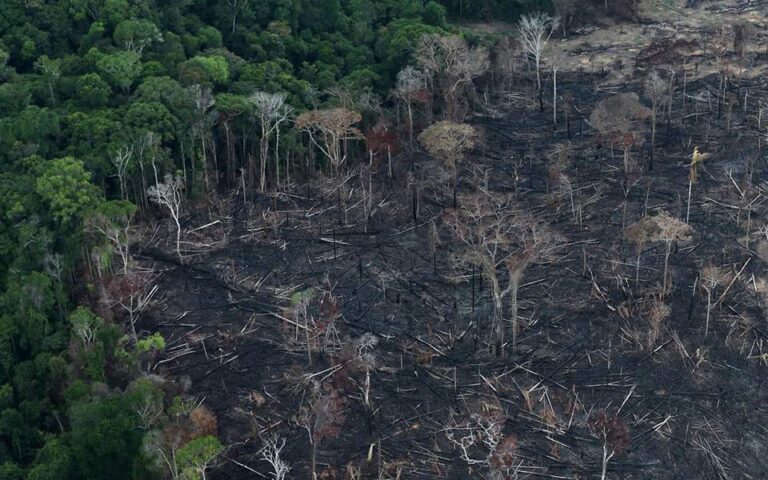 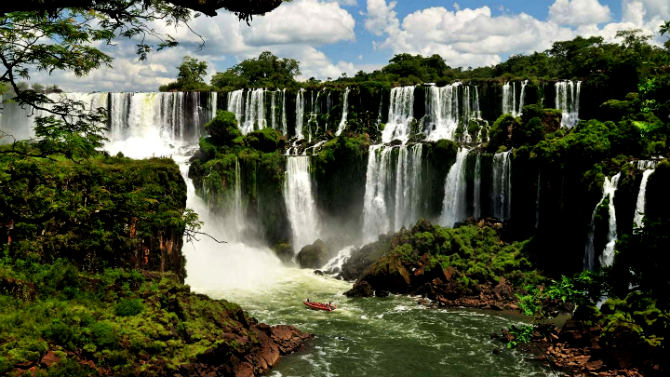 Καταράκτες Ιγκουάζου  Αργεντινή Βραζιλία
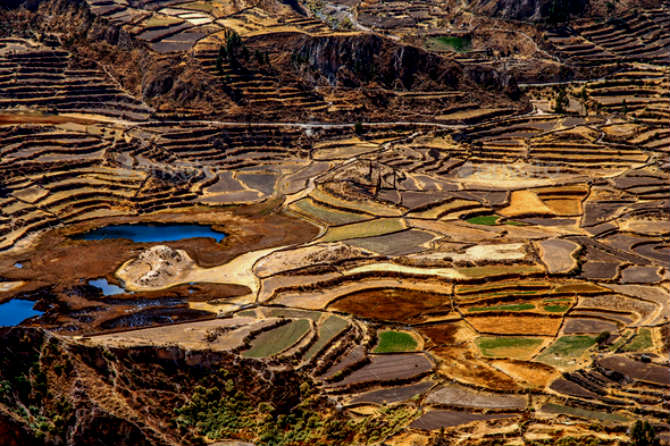 Φαράγγι Κόλκα Κοταχουάσι
     Περού
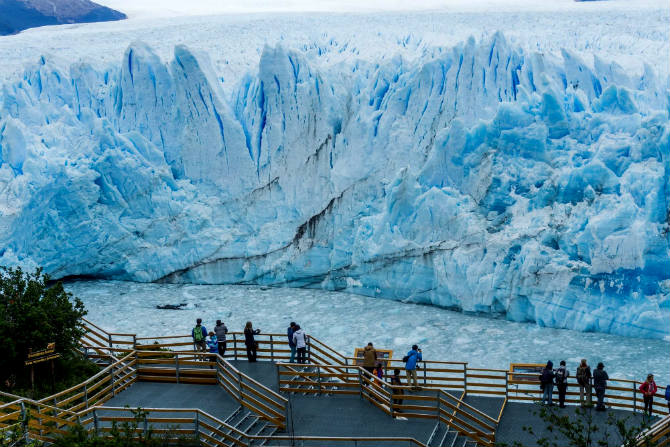 Περίτο Μονέρο Αργεντινή Παταγονία
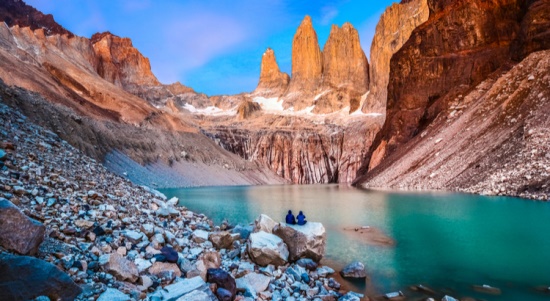 Γη του Πυρός Παταγονία 
Αργεντινή
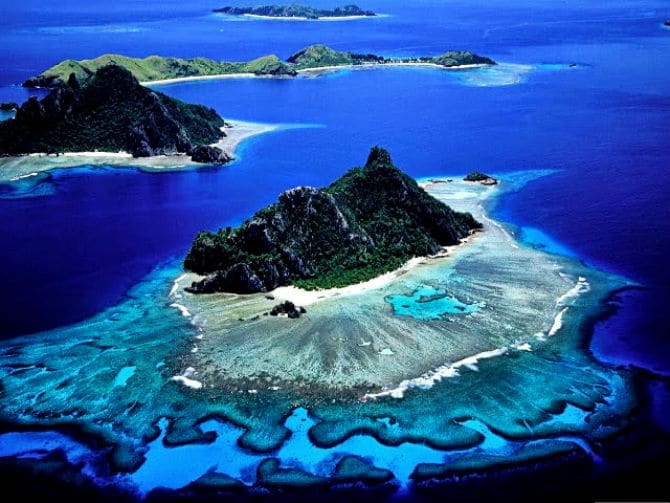 Νησιά  Καλαπάγκος
Σάλαρ ντε Ουγιούνι Βολιβία- η μεγαλύτερη ξερή λίμνη
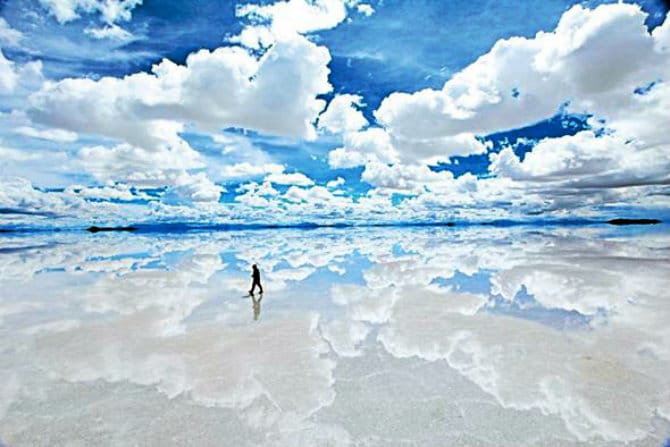 Τιτικάκα/ Περού Βολιβία
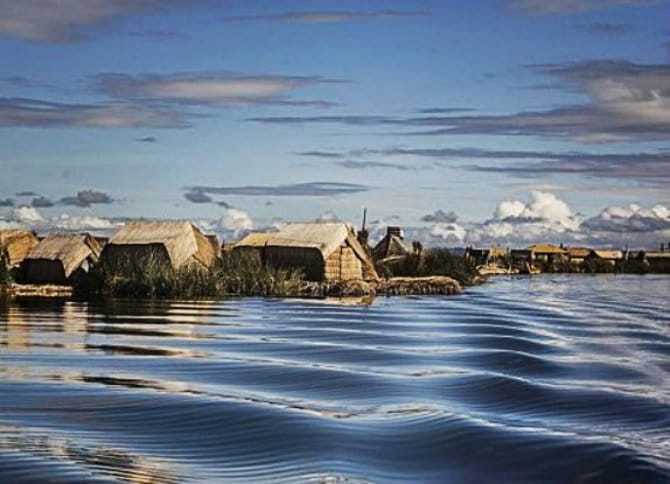 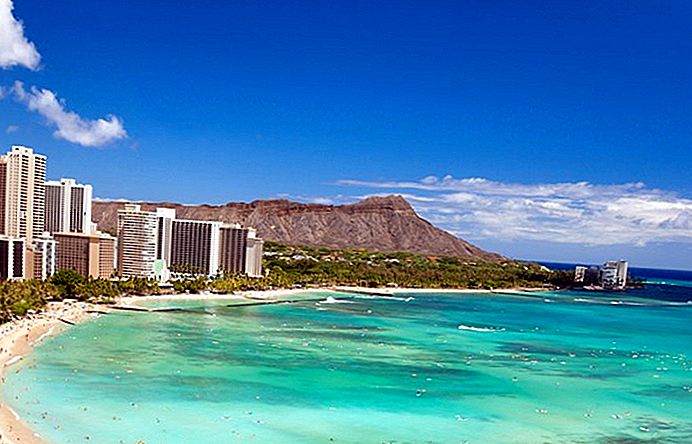 Χαβάη Παραλία Γουακίκι
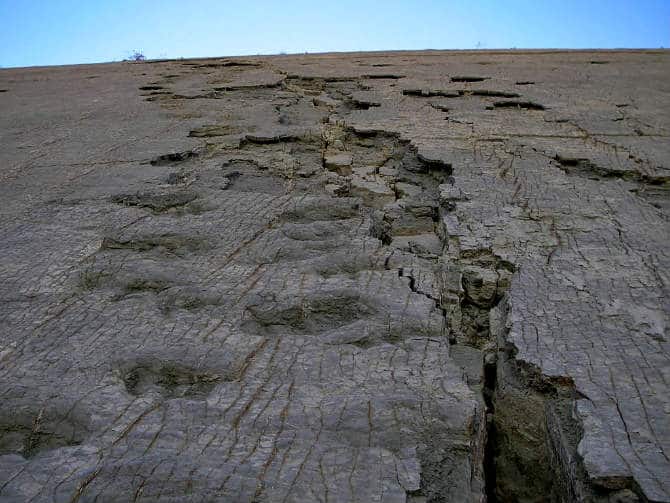 Χνάρια δεινοσαύρων Βολιβία
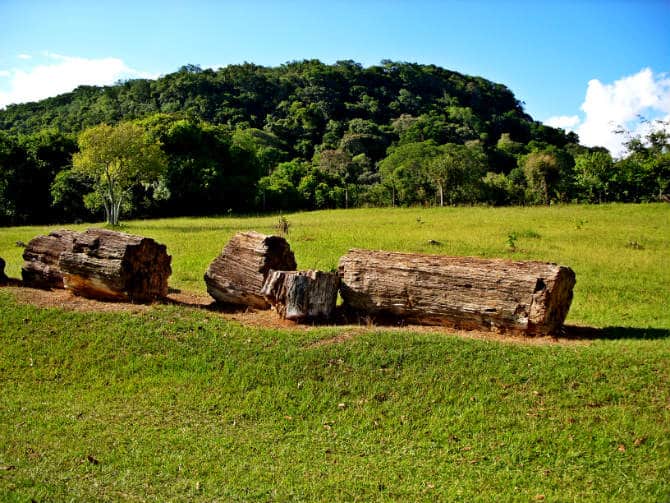 Παλεορότα/ Πάρκο απολιθωμάτων
Βραζιλία
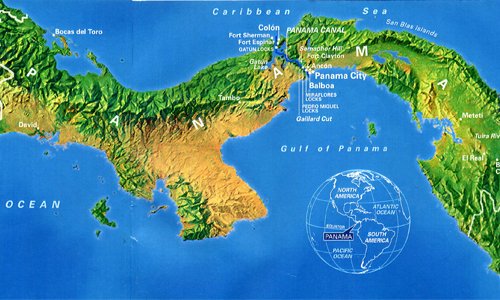 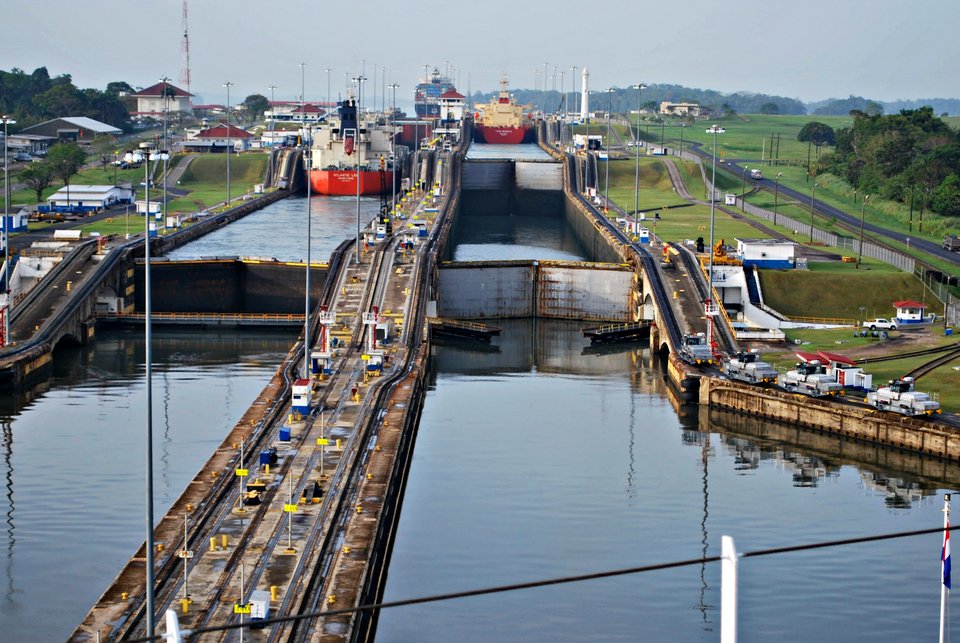 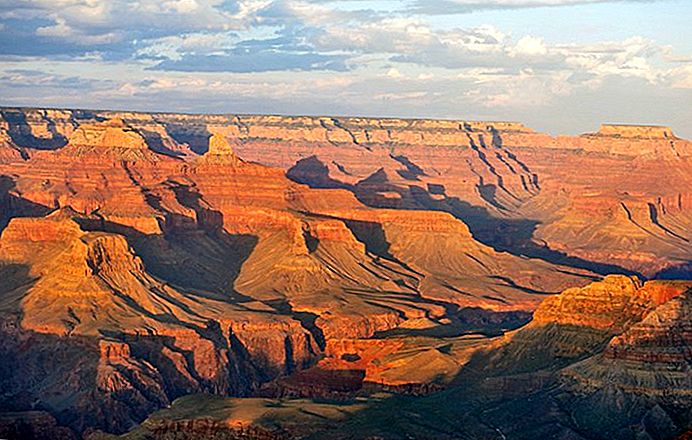 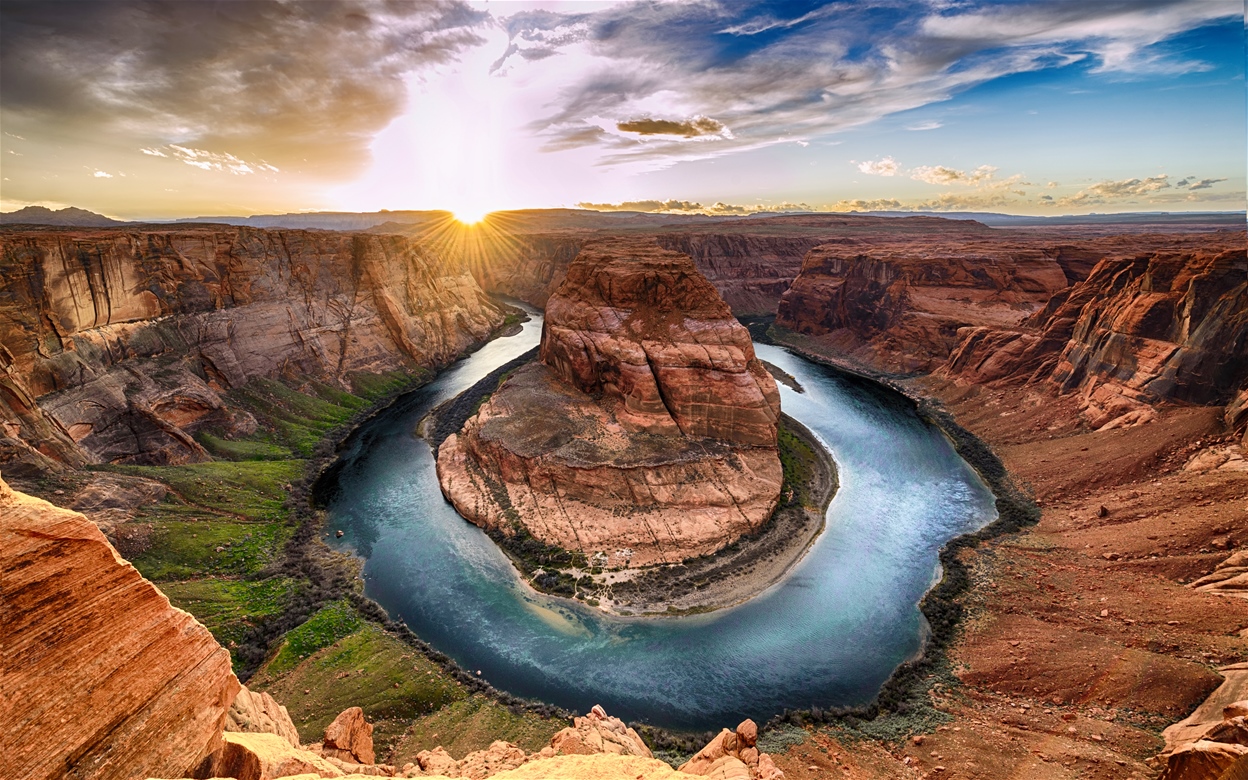 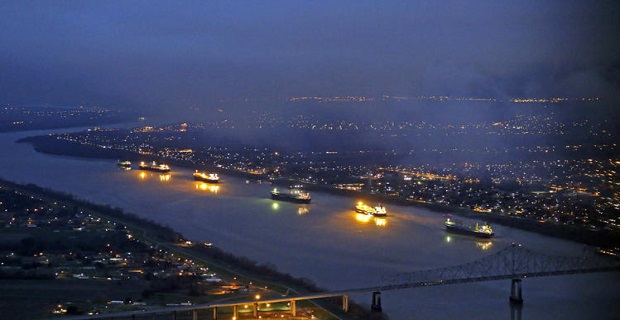 Μισισιπής
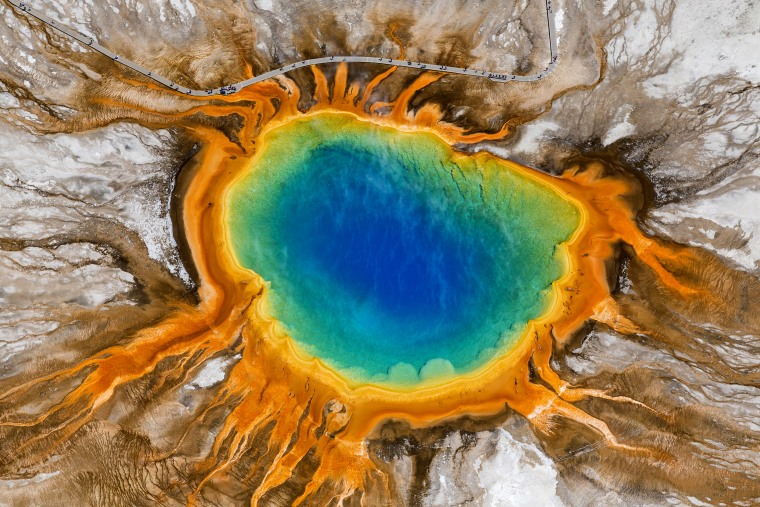 Γέλοουστοουν ΗΠΑ
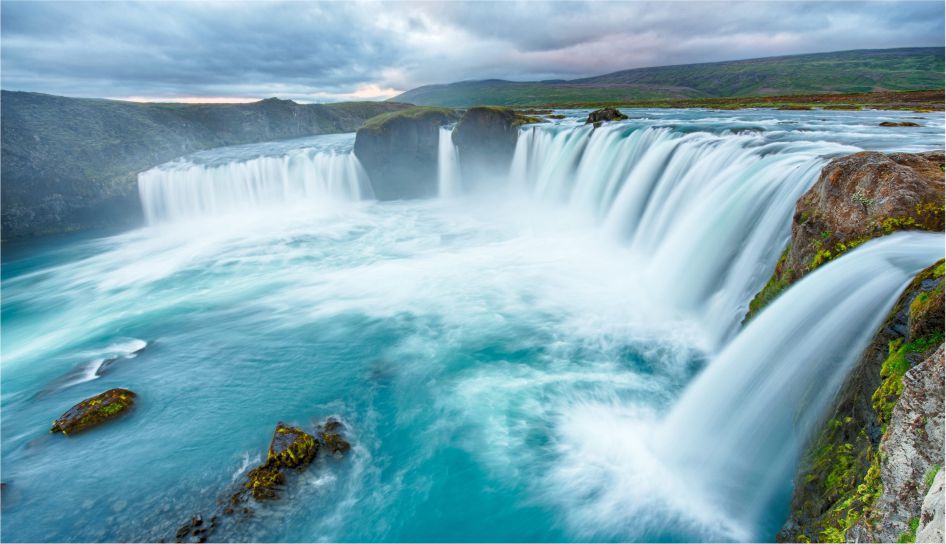 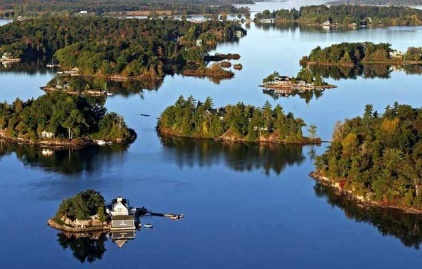 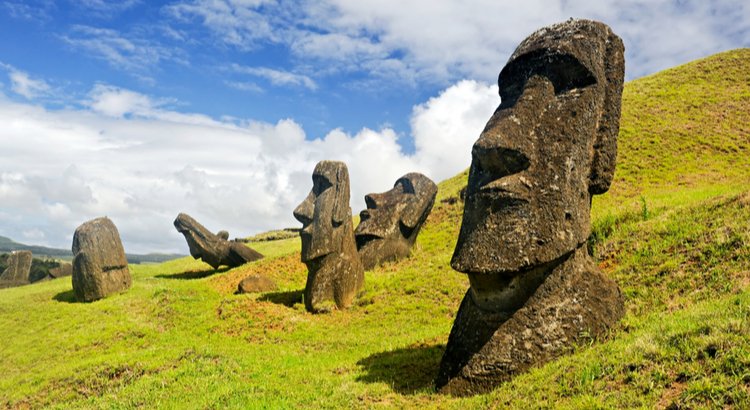 Νησιά του Πάσχα
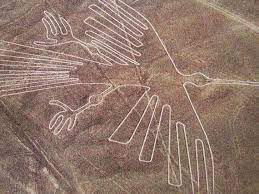 Γεωγλυφικά πεδιάδα Νάζκα
    Ίνκας
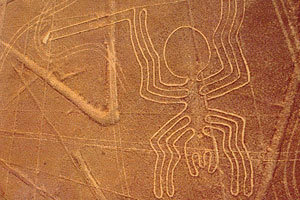 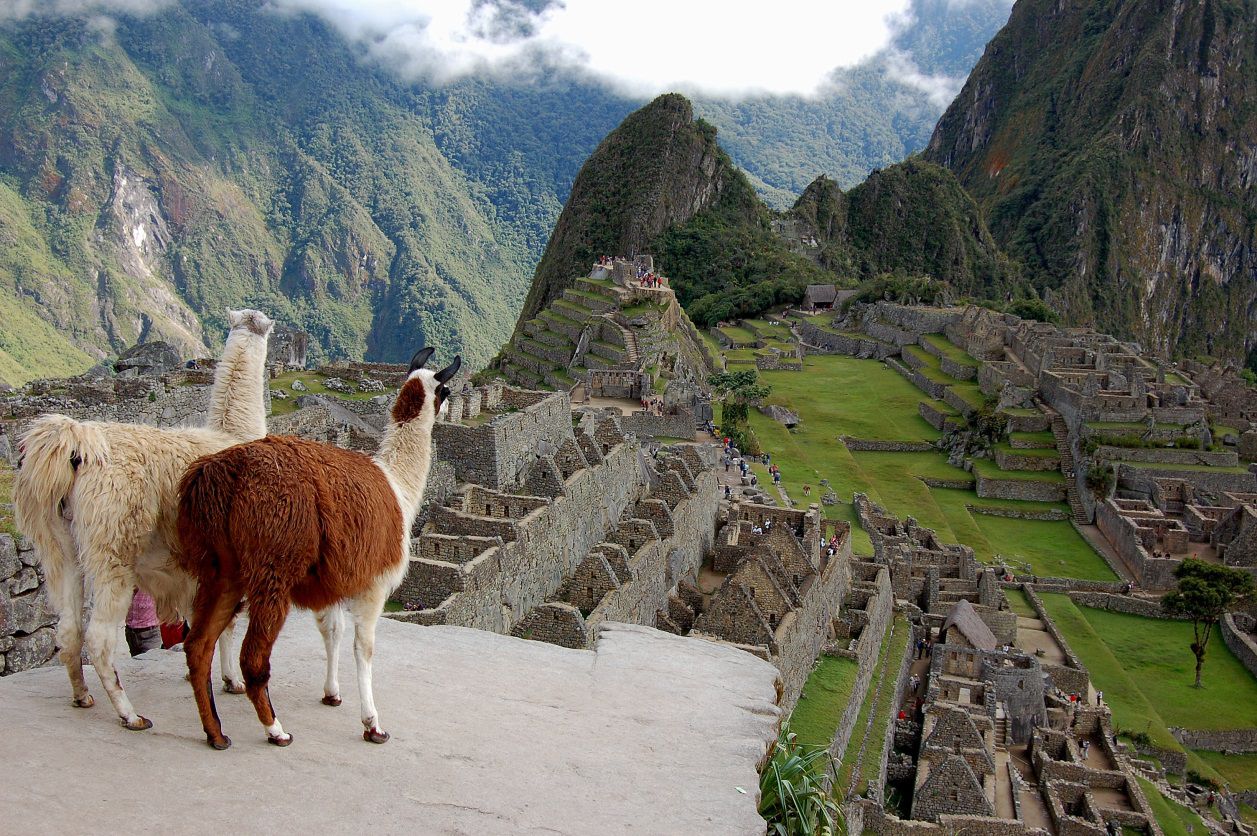 Μάτσου Πίτσου Ίνκας
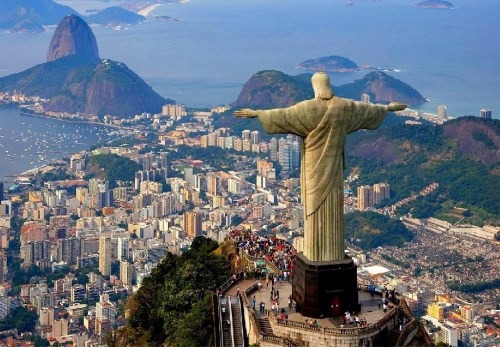 Χριστός Ρίο
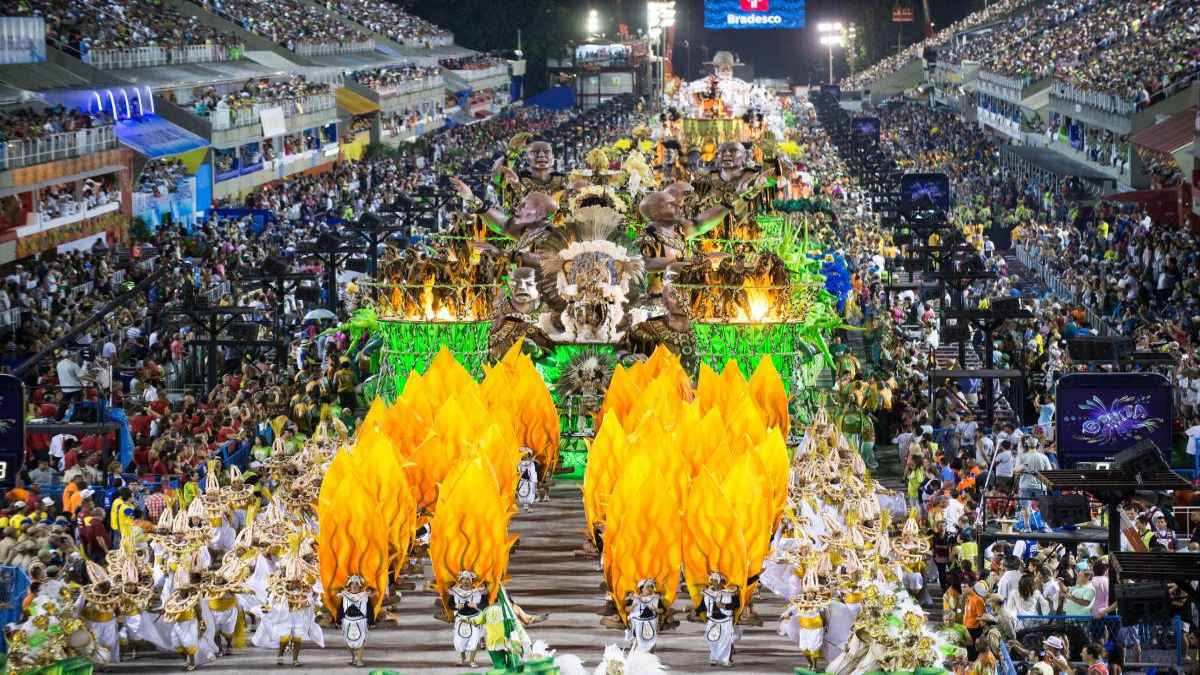 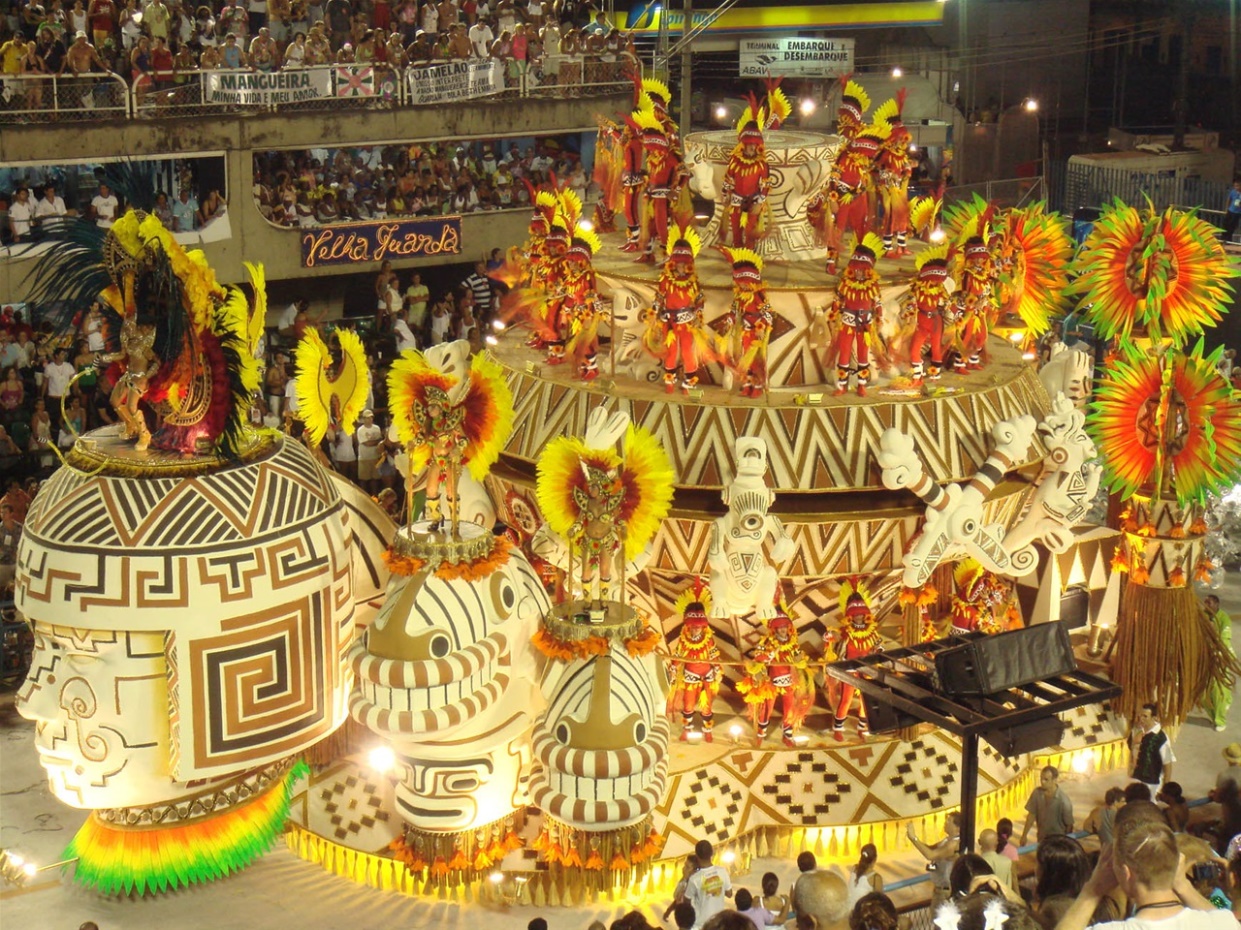 Καρναβάλι Ρίο
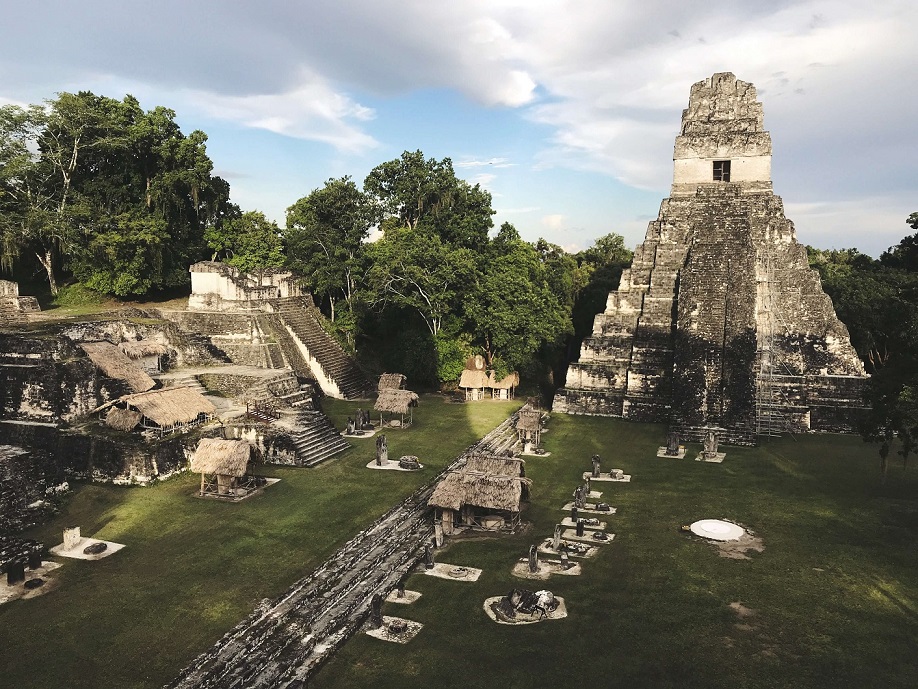 Τικάλ Μάγια Γουατεμάλα
Αζντέκοι
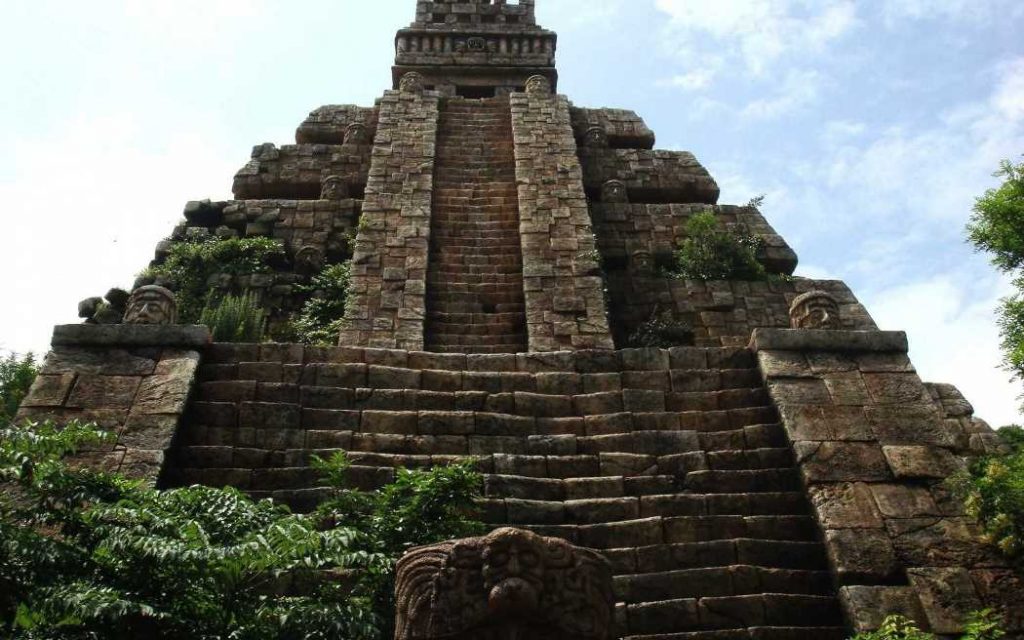 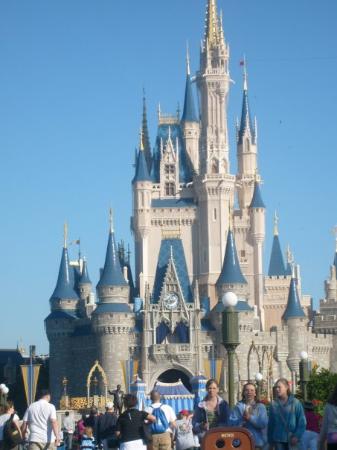 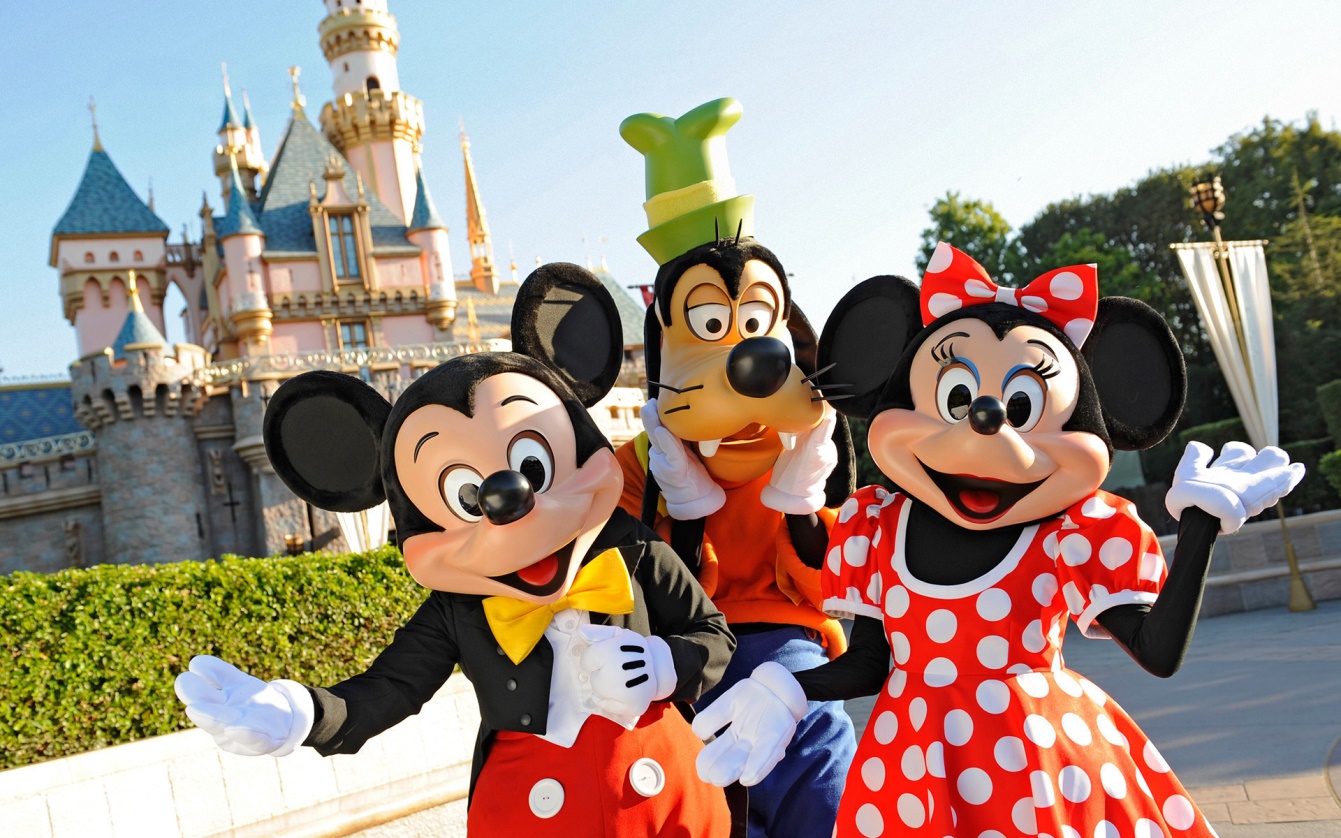 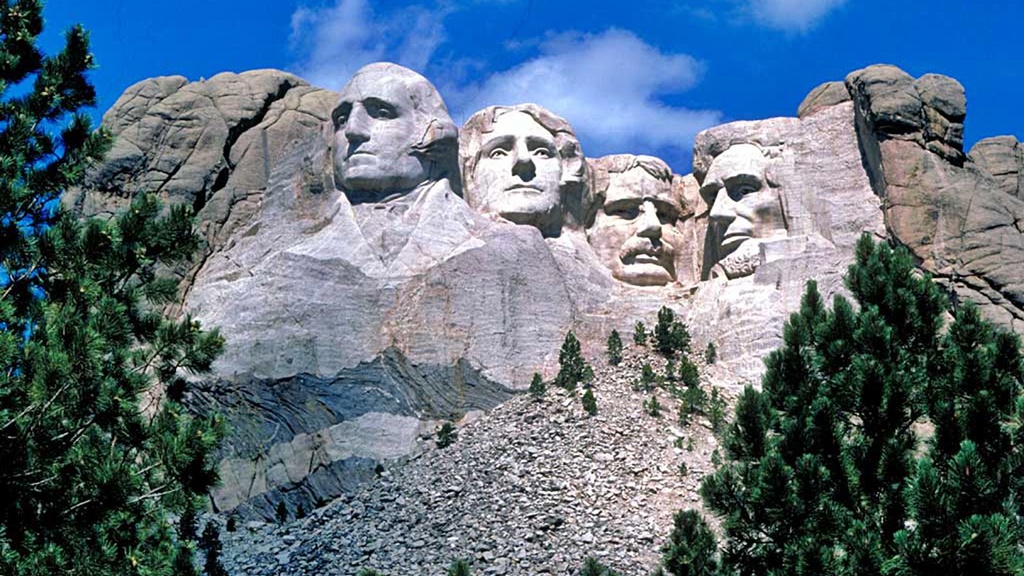 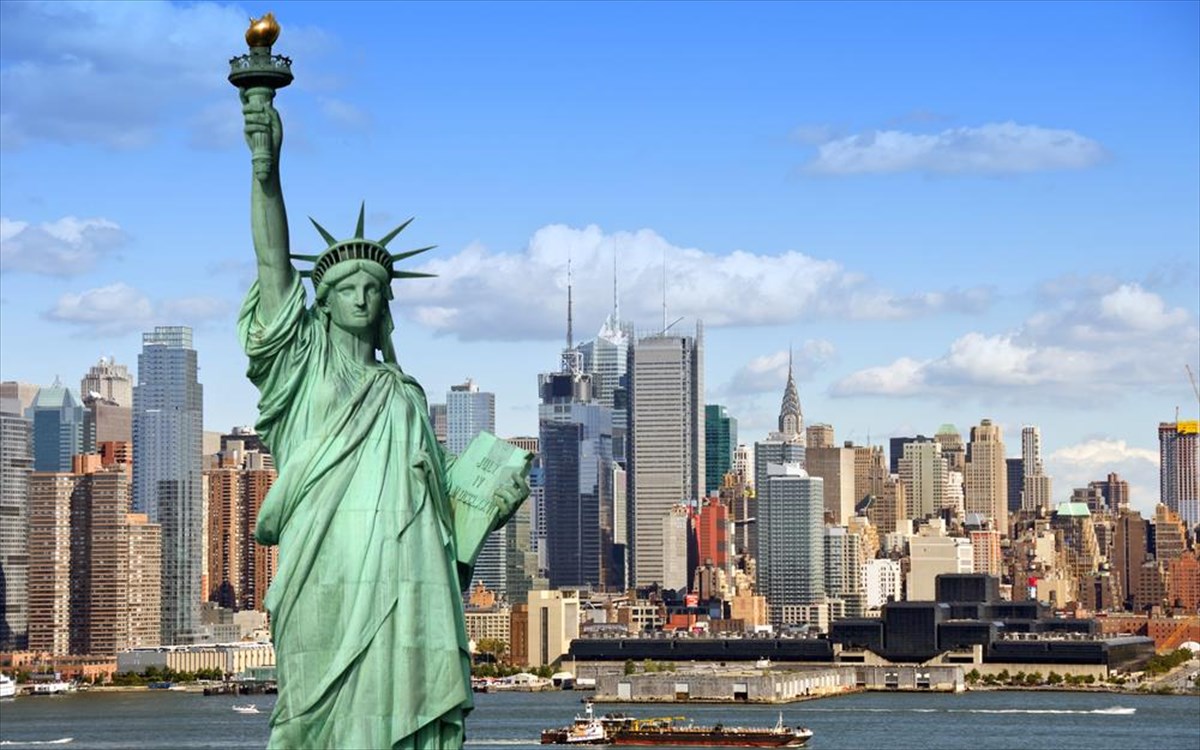 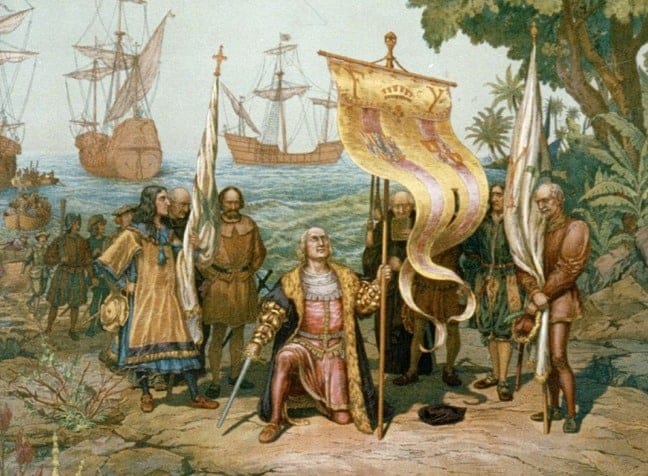 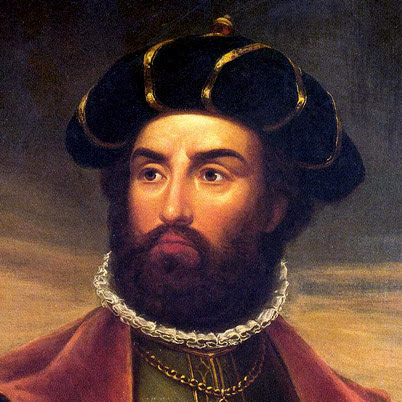 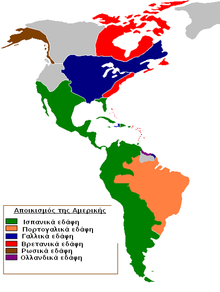 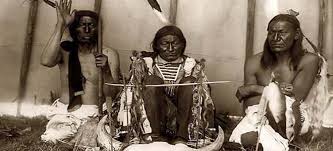 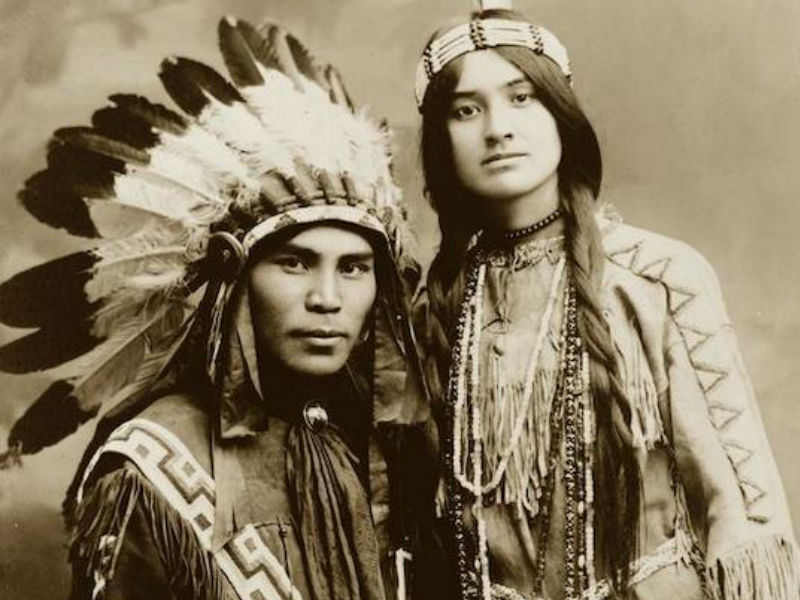 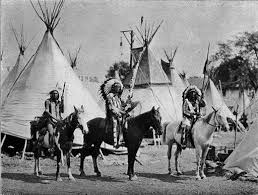 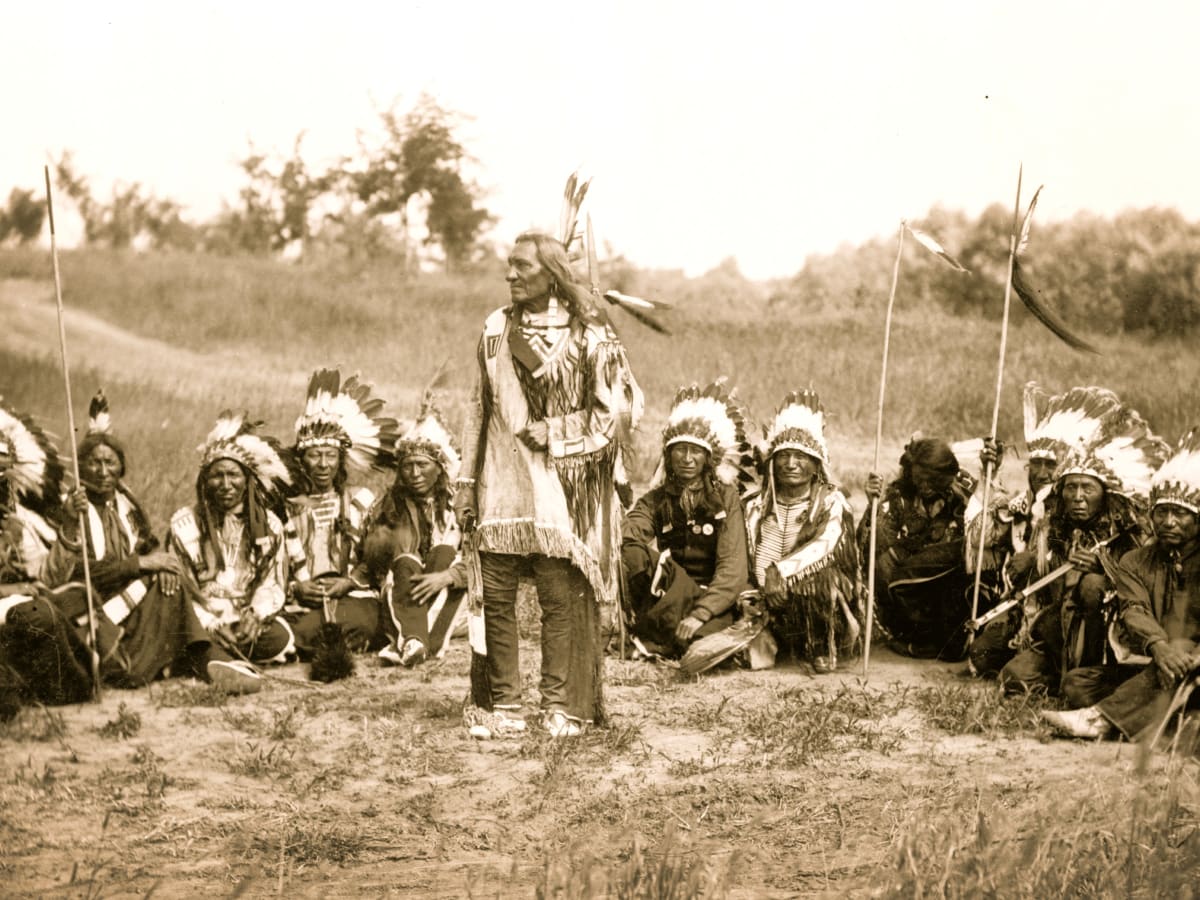 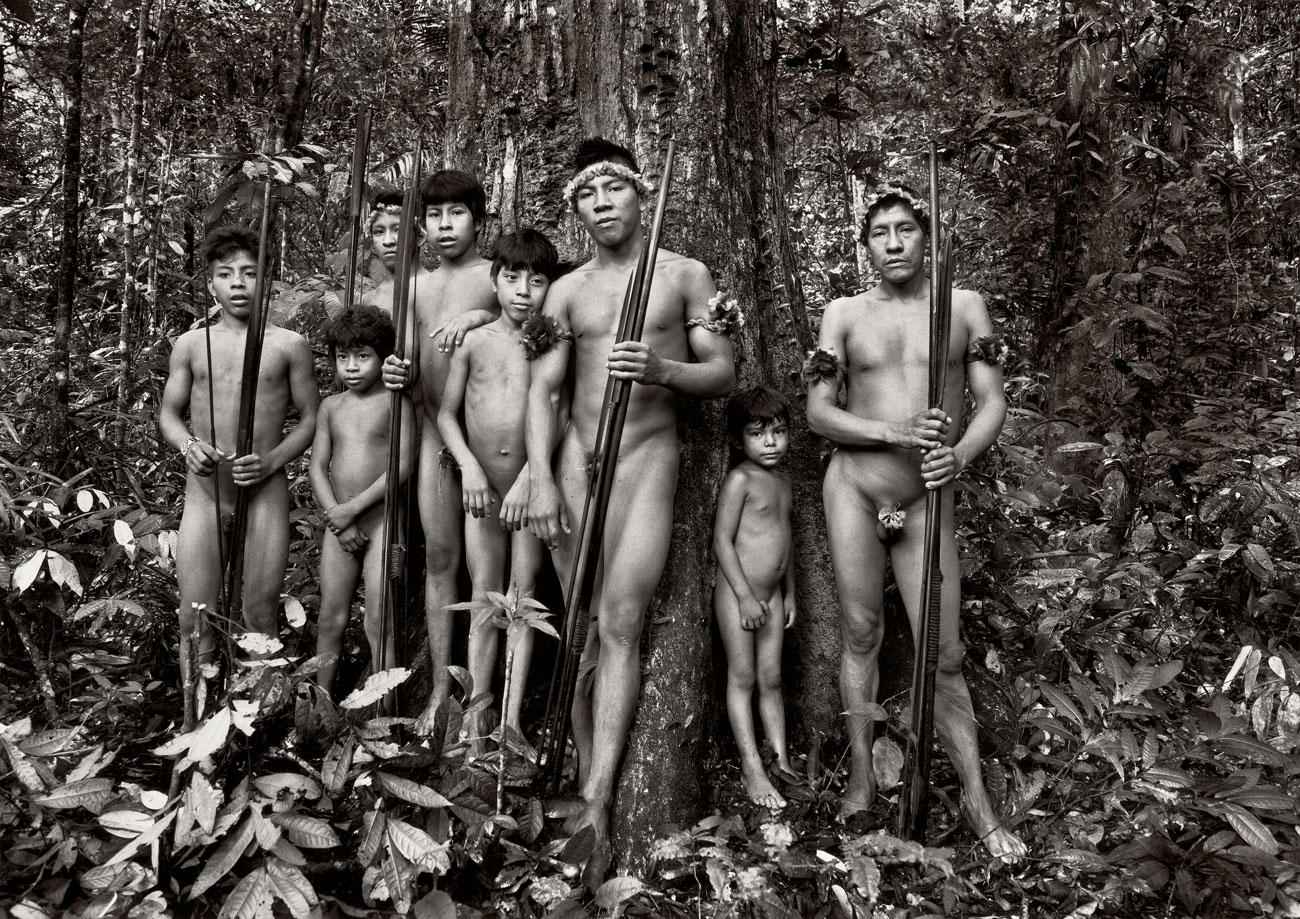 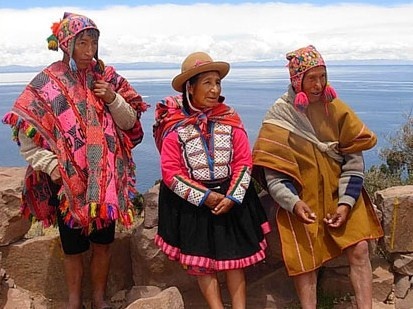 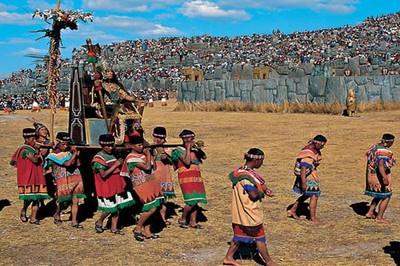 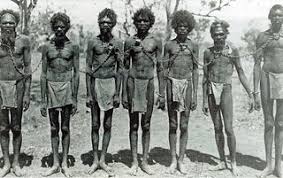 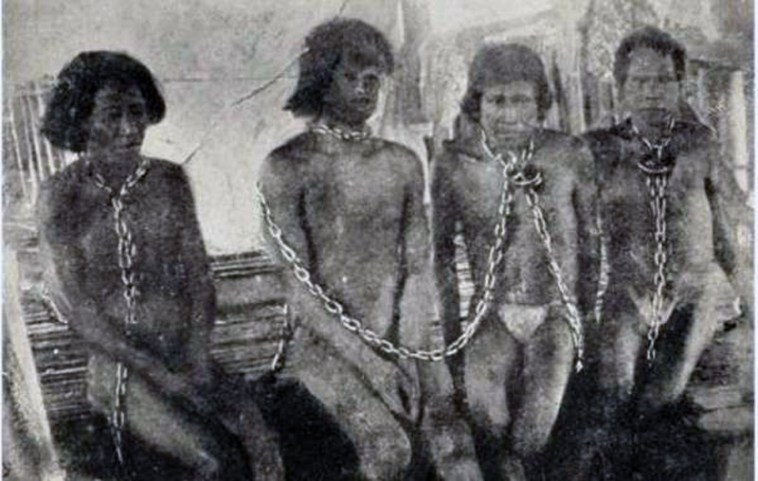 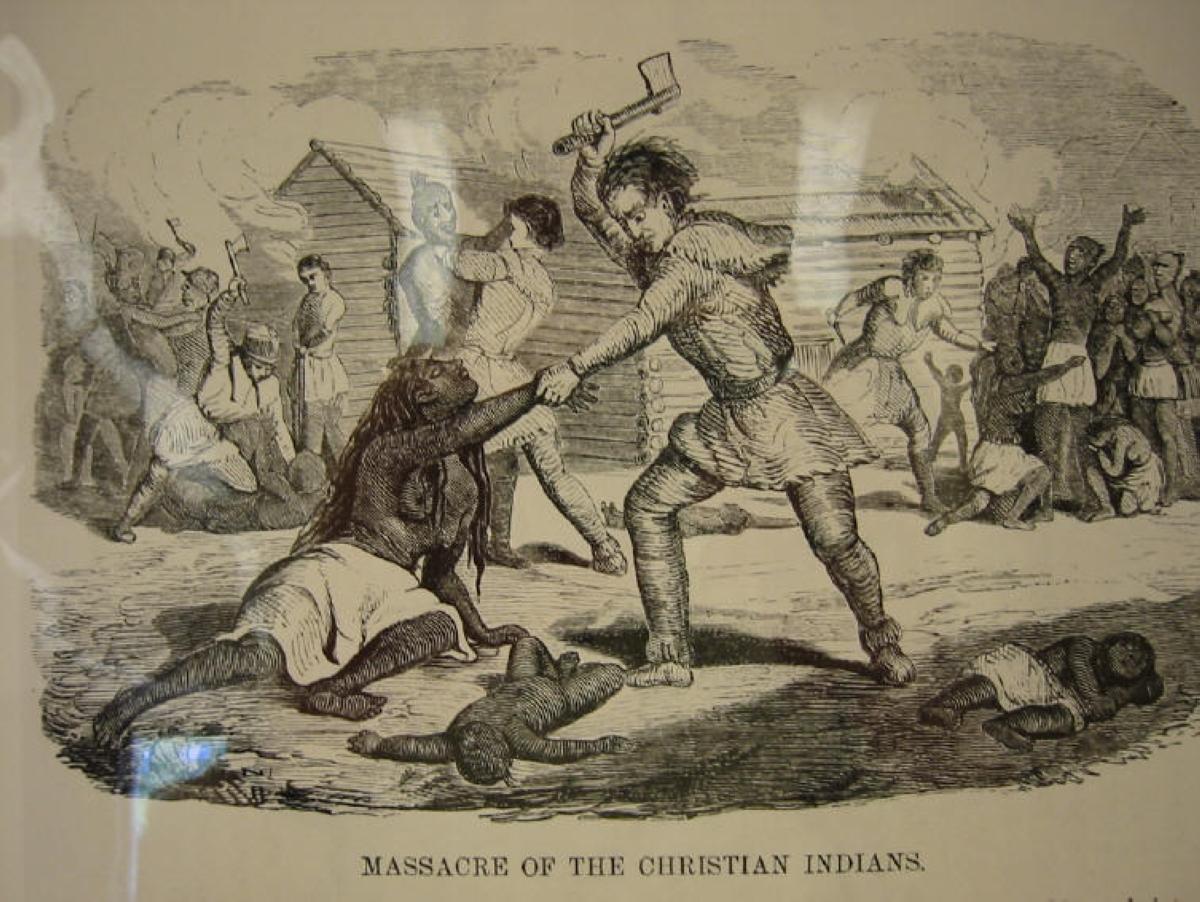